Структура АСУ ТП установки НАЗВАНИЕ УСТАНОВКИ
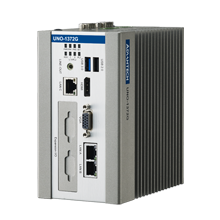 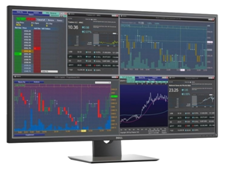 Верхний уровень
АРМ - оператора
Advantech UNO-1372G
Intel® Atom™ Quad-Core
Монитор DELL P4317Q
Ethernet
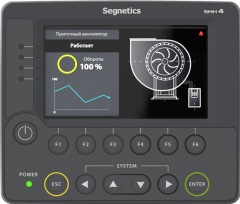 Средний уровень
Автоматическое управление, ввод/вывод
ПЛК SEGNETICTS SMH4
Нижний уровень
Датчики и исполнительные устройства
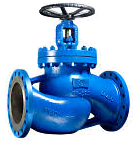 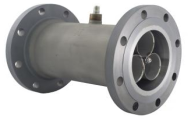 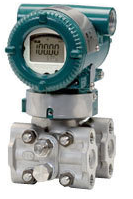 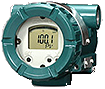 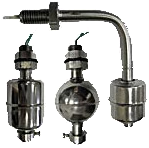 Турбинный  
расходомер HO6x6, фланец
Датчик перепада давления EJX110A
Вентиль запорный Гранвент KV40
Датчик температуры
 YTA610
ОВЕН ПДУ-1.1.100
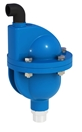 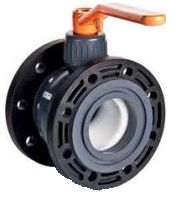 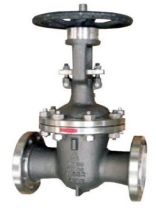 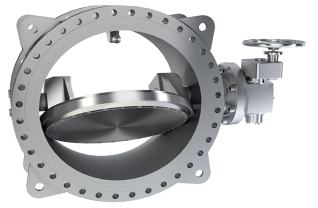 Клапан автоматического выпуска воздуха, серия S-015
Кран шаровой ASV 
Stubbe C16
ARAKO SPOL. 
S. R. O. S-38
ADAMS Armaturen 
GmbH OSK